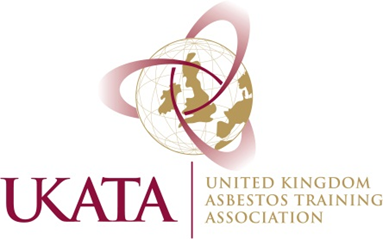 UKATA EMERGENCY PROCEDURES
These slides are designed to assist UKATA members in the delivery of Category A – Asbestos Awareness Training when dealing with emergency procedures. The emphasis is on identifying asbestos in the first instance, thus avoiding the need for an emergency situation. However, should one arise the following can be adopted. 
The slides are provided as assistance and advice only and training providers should adapt and amend as necessary as every situation will present its own procedures that will be need to be followed. These procedures are by no way exhaustive and UKATA cannot and will not accept any liability arising  from an emergency occurring.
PRE-WORK ASSESSMENT
Does the register show any asbestos materials in or near the work area?
Is the asbestos register 
available for inspection?
BEFORE YOU START WORK

 
Ask the Client/ Employer for the section of the asbestos register which relates to the area in which you propose to work.
Yes
No
No
No
Yes
An inspection of the work area must be carried out before beginning work with findings confirmed in writing. Liaise with Client
Does the proposed work make contact with the material OR could dust from the material be released accidentally?
No
Yes
CONFIRM YOUR DECISIONS WITH THE CLIENT / EMPLOYER BEFORE STARTING WORK
STOP WORK & REFER TO CLIENT/ EMPLOYER
If you suspect any asbestos during your work avoid it or stop immediately and refer to your employer or client
EMERGENCY PROCEDURE
POSSIBLE RELEASE OF ASBESTOS FIBRES ON SITE
STOP WORK IMMEDIATELY
Prevent anyone from entering the area & remove any personnel from the affected area to an area away from others, preferably outside. Barrier area off with warning signs if possible.
All employees in the affected area should be checked for any signs of dust or debris on themselves or clothing.
If necessary,  and if practicable, remove clothing  or remove  the top layer of clothing  & place in plastic bag.  Put on a pair of disposable overalls if available, alternatively wipe down any contaminated clothing with wet wipes or a damp rag
Notify Employer or Client
Dependent on results, Client / Employer to arrange for clean up. If confirmed as asbestos record the incident  on personnel file
Bulk samples from release/fall and swab samples from clothes to be taken for identification by a competent person.
Wait outside property for further advice. Be conscious of your movements i.e. do not sit in a vehicle, stay away from others until advice is sought
Client or Employer to contact specialist for advice